Supplier SIM Process Quick GuideCoupa – Allegro Microsystems
6-19-24
Supplier Required Action Steps
Accepting the Coupa Supplier Portal Invitation Link
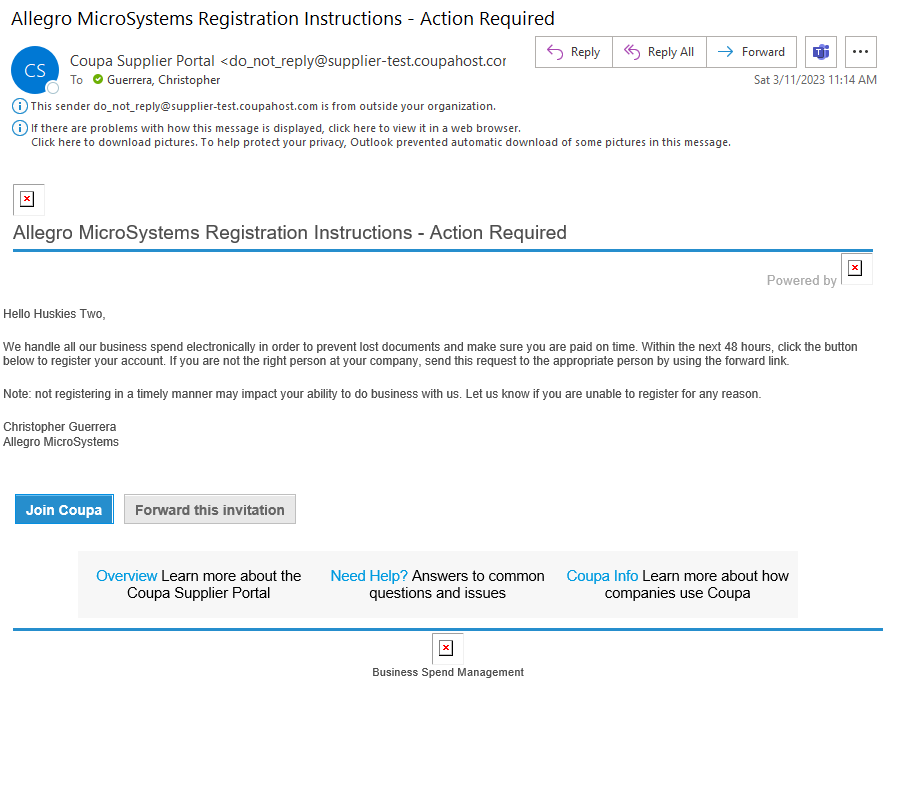 Allegro Microsystems will send the Coupa Supplier Portal Invitation Link to your email address to link
After selecting “Join Coupa’ the supplier will create the login and password for the Coupa Supplier Portal
Supplier will select “Join Coupa” in the email that will allow for their team to join the Coupa Supplier Portal to link with Allegro Microsystems
Accessing the SIM 2 Information Request Form (Onboarding Process)
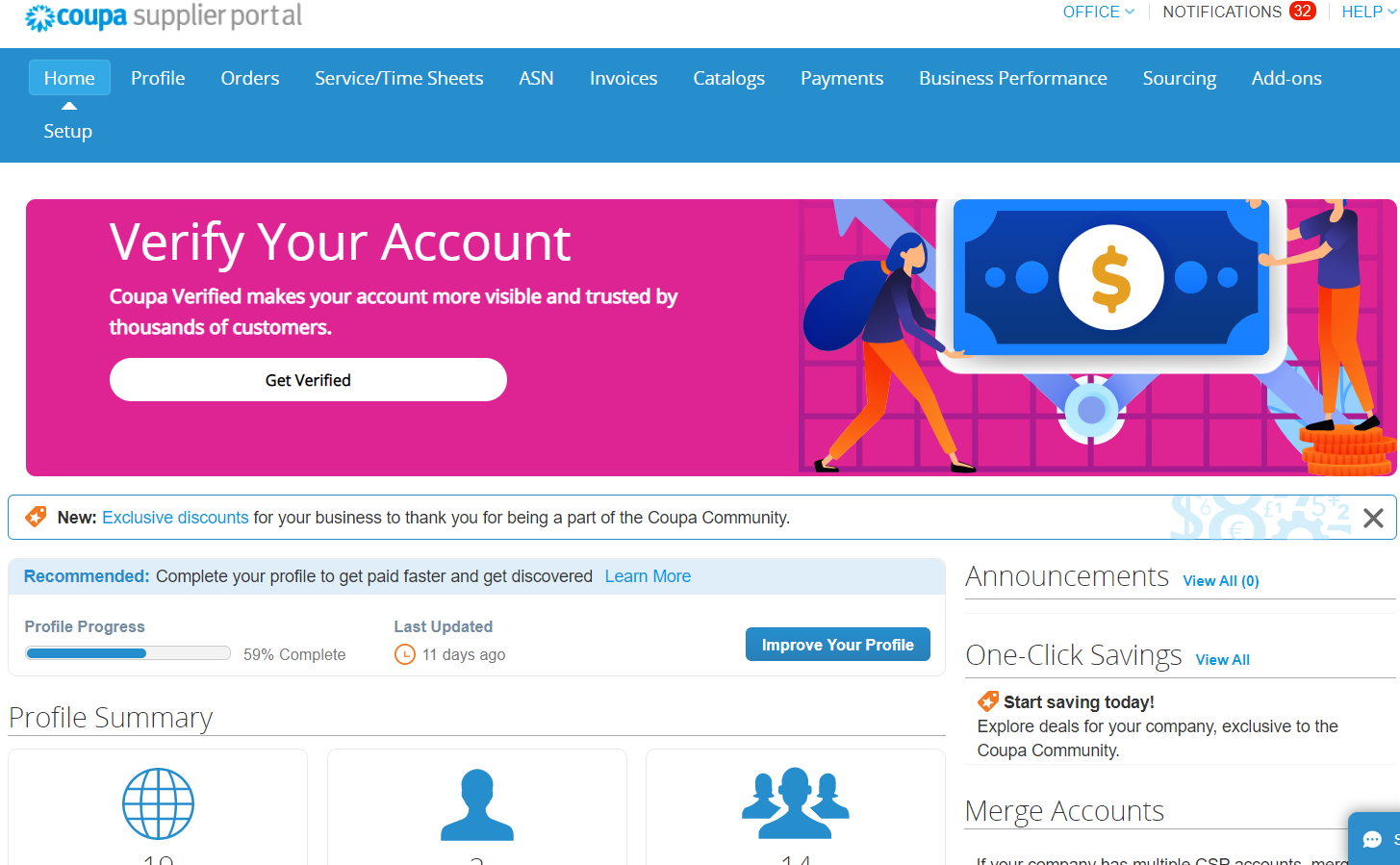 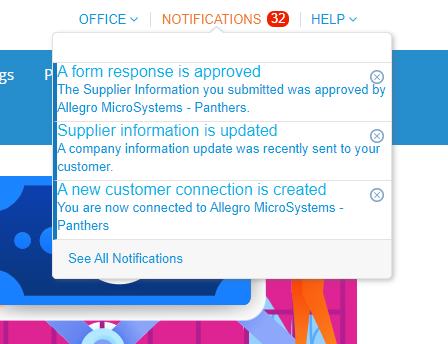 Supplier will select link “Update your profile for Allegro Microsystems” to begin completing the SIM 2 Information Request Form
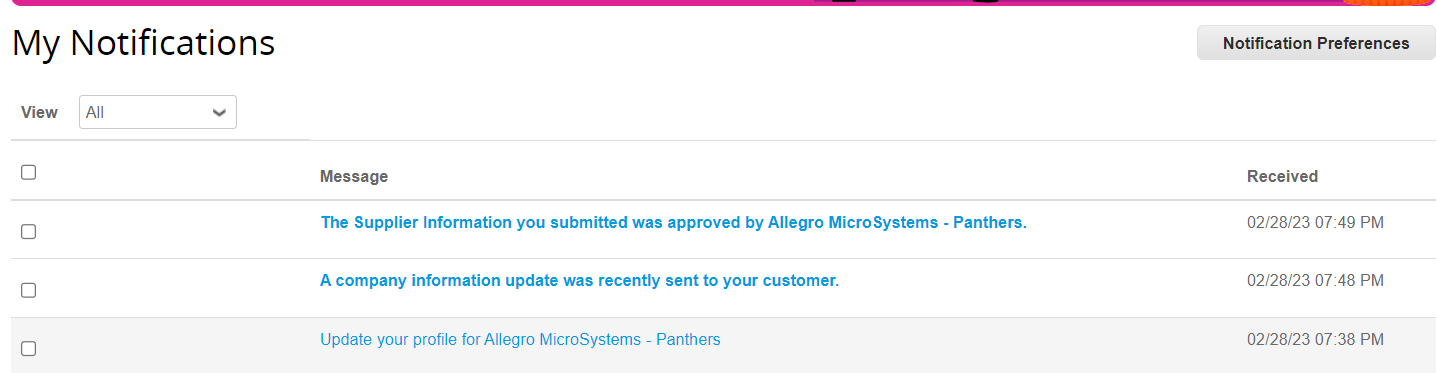 Login to the Coupa Supplier Portal with email and password
Supplier will go to the notifications section in the top right of the Coupa Supplier Portal
Accessing the SIM 2 Information Request Form (Alternative Option)
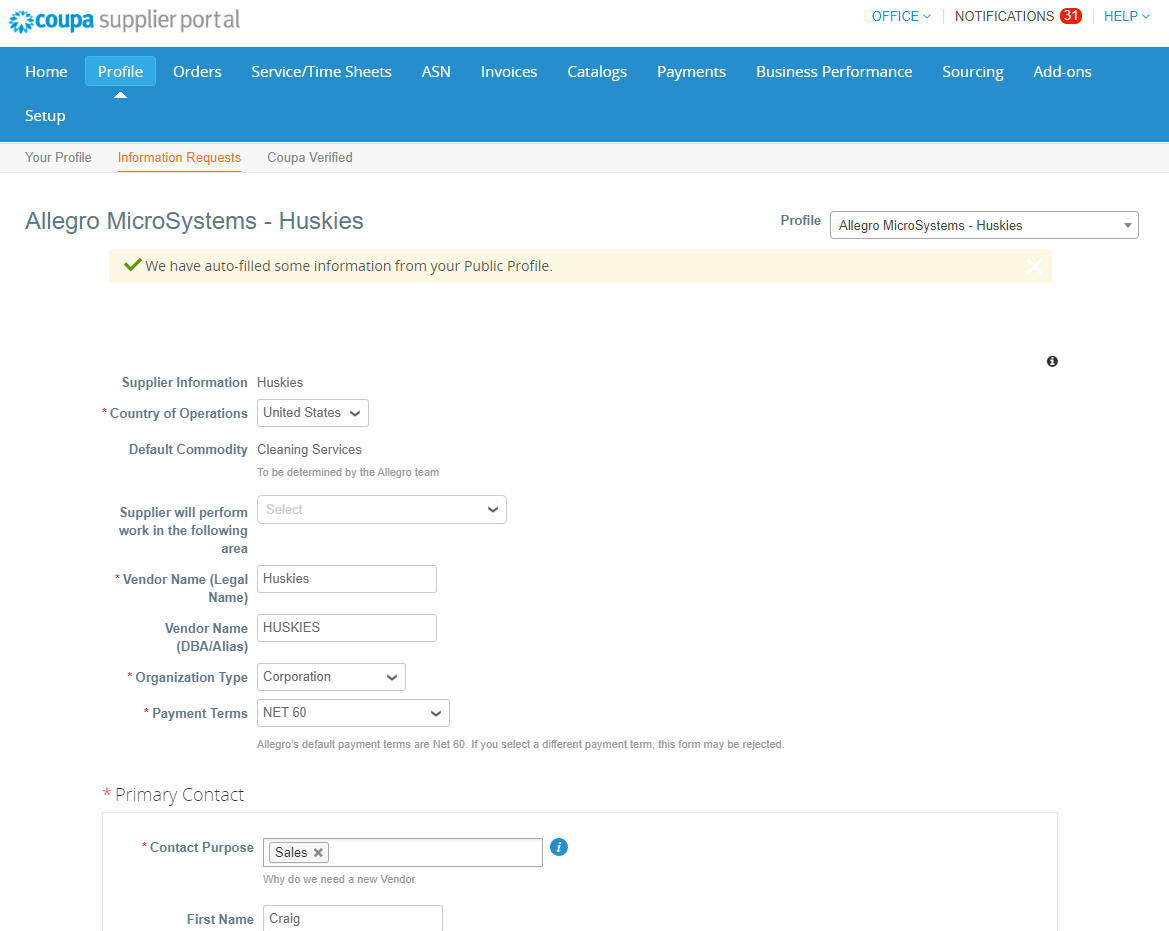 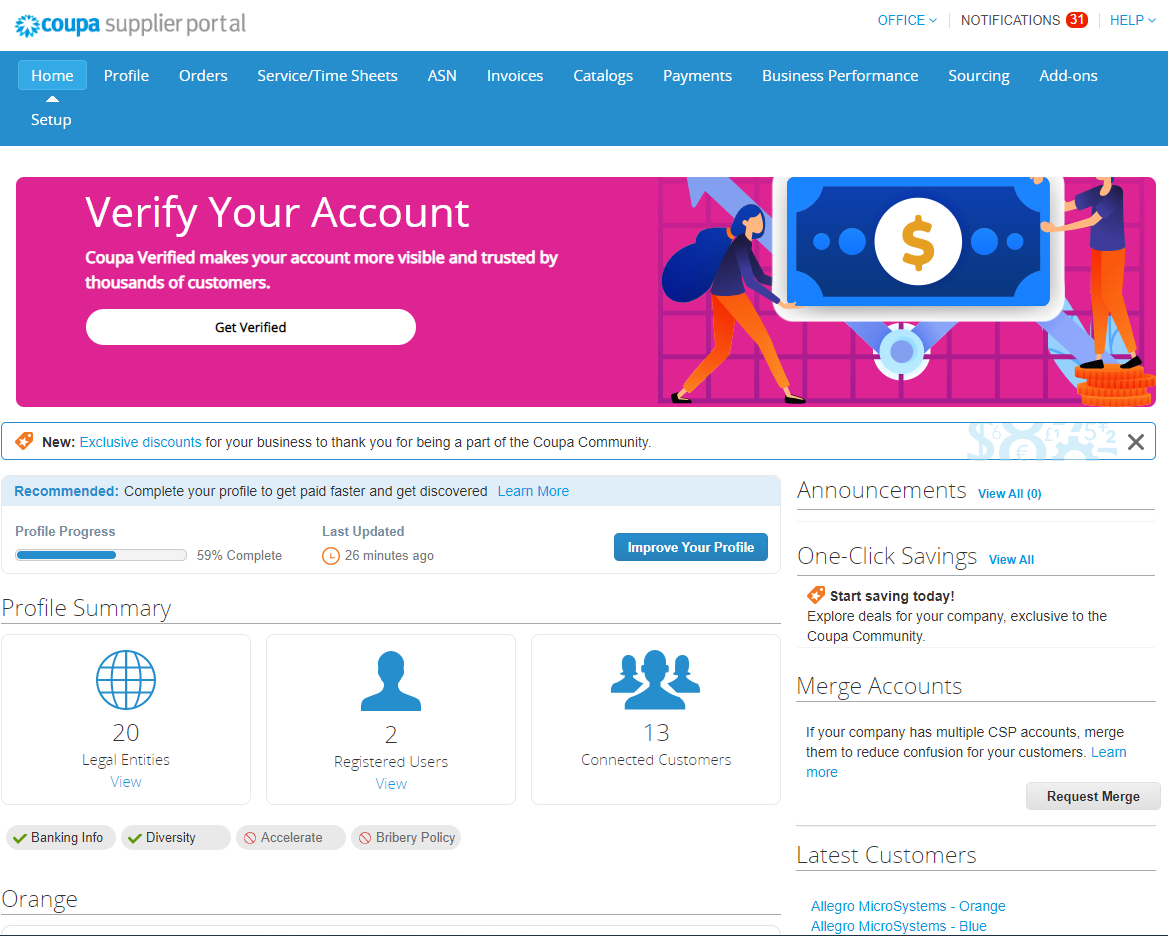 Login to Coupa Supplier Portal with email and password
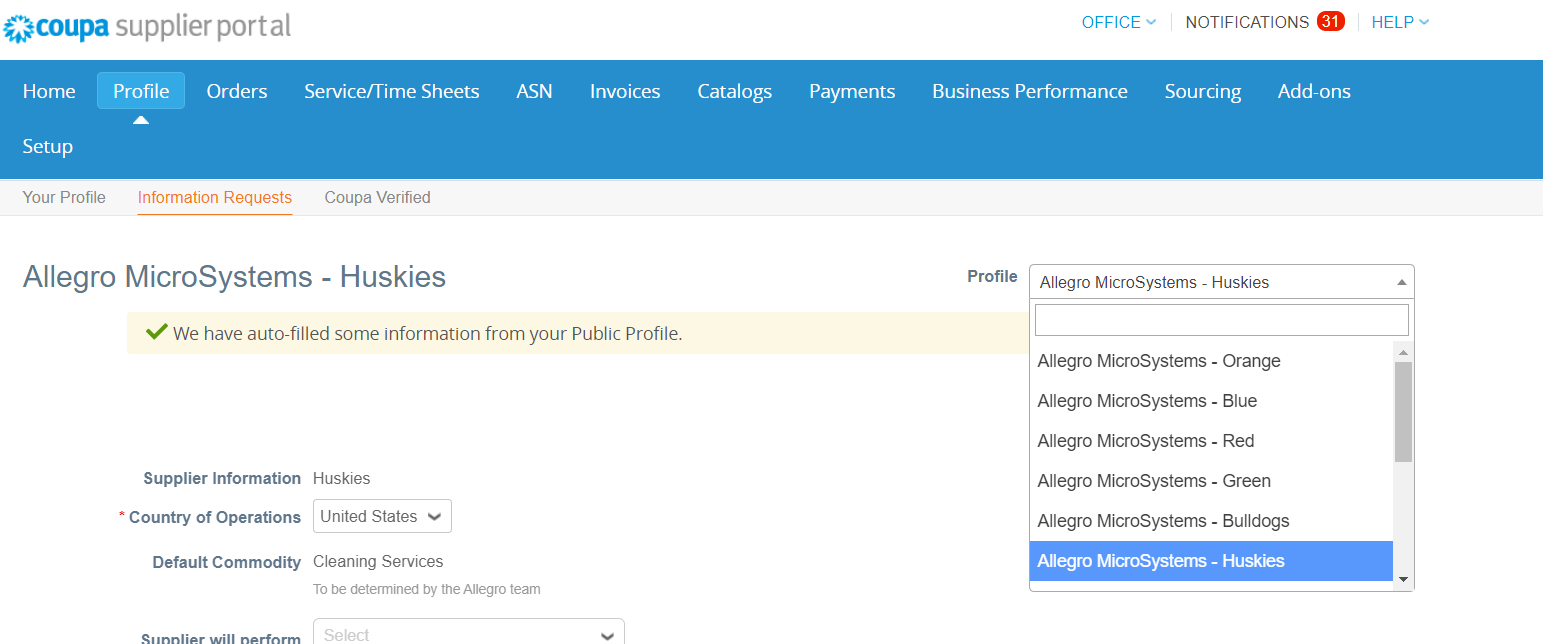 Select “Profile” next to Home in the blue bar & select “Information Requests” highlighted in Orange above
Make sure the “Profile” drop down has the correct customer selected
Next Slide for “Add Remit-To” Section
Completing the SIM 2 Information Request Form
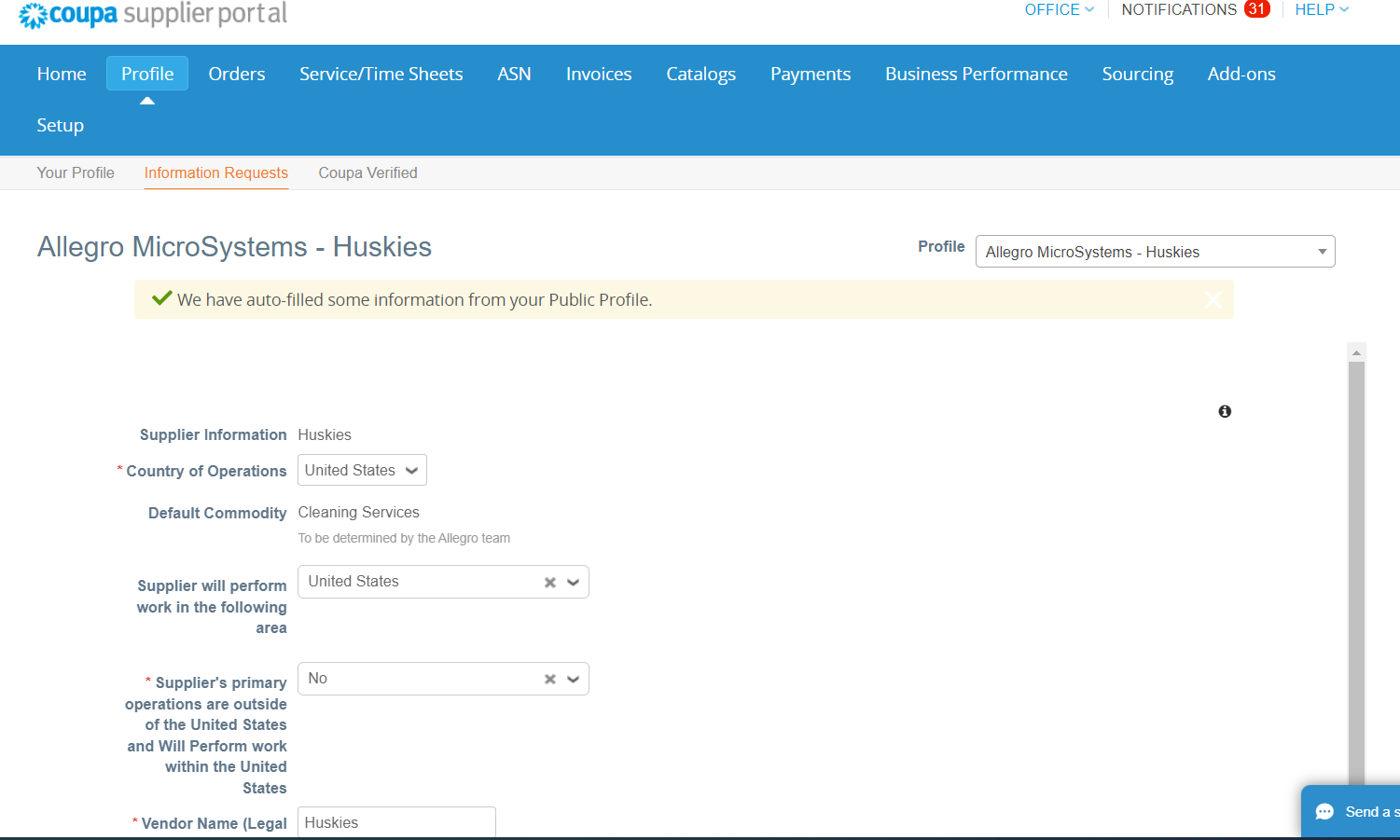 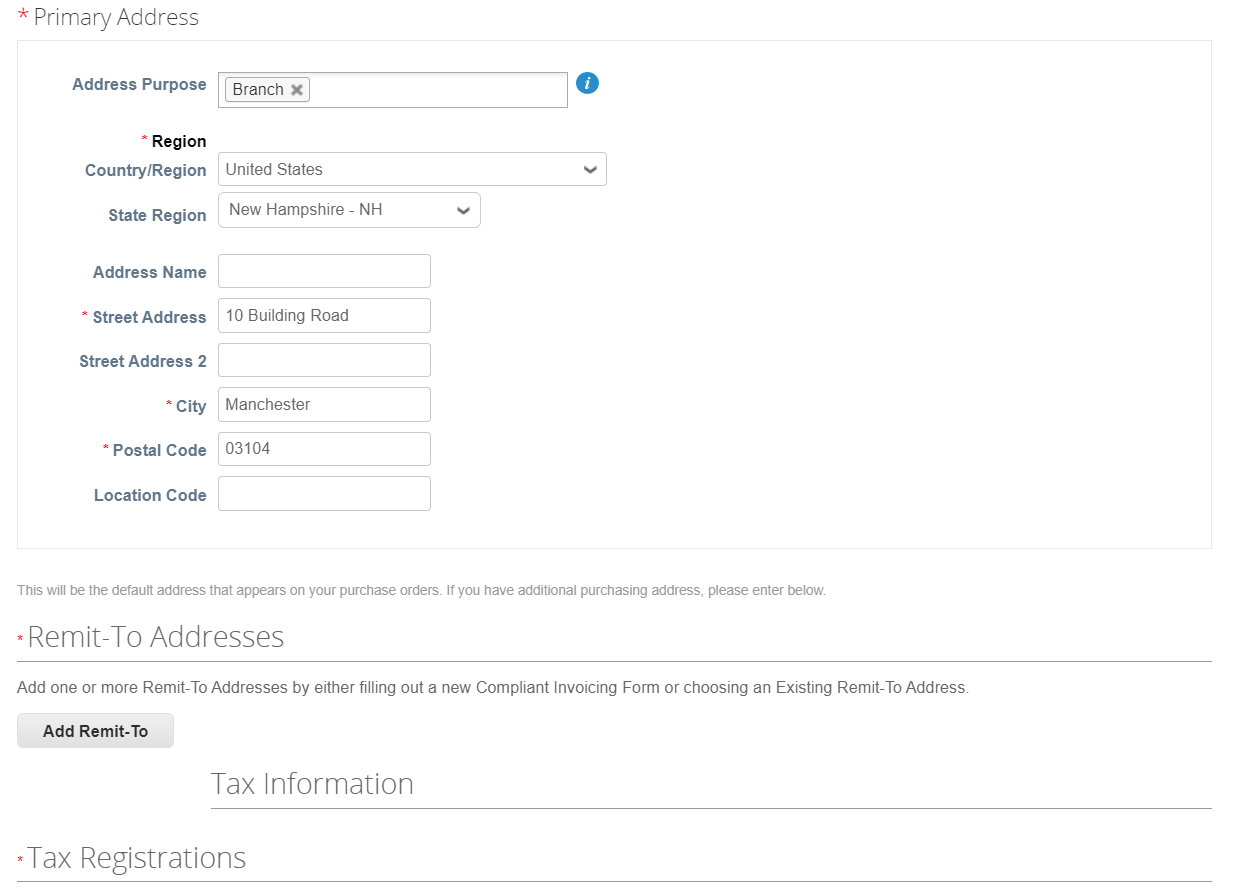 Complete Remit To Address page by selecting “Add Remit-To” (See Next Page for reference)
Complete each section on the SIM 2 Information Request with required information
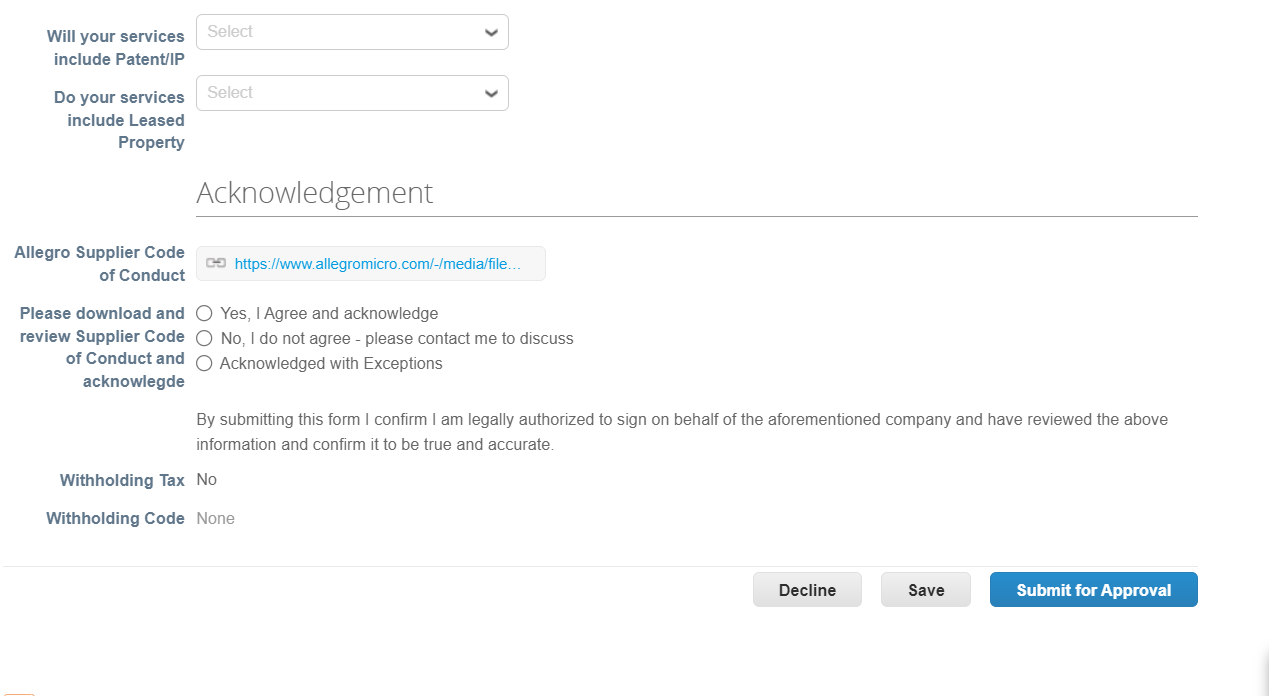 Must select “United States” for Supplier Will Perform Work in the Following Area to generate Tax Identification Information below (W8/W9 attachment)
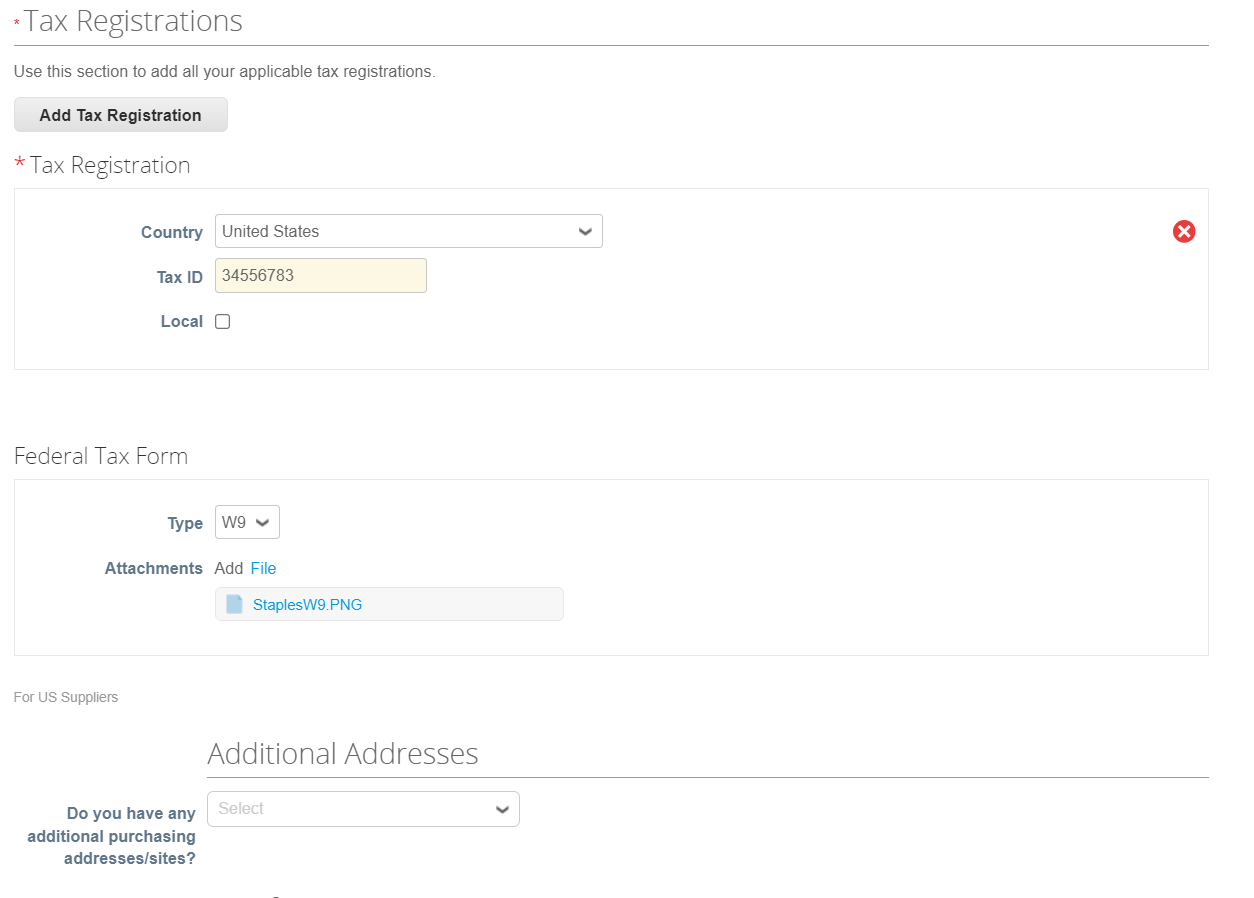 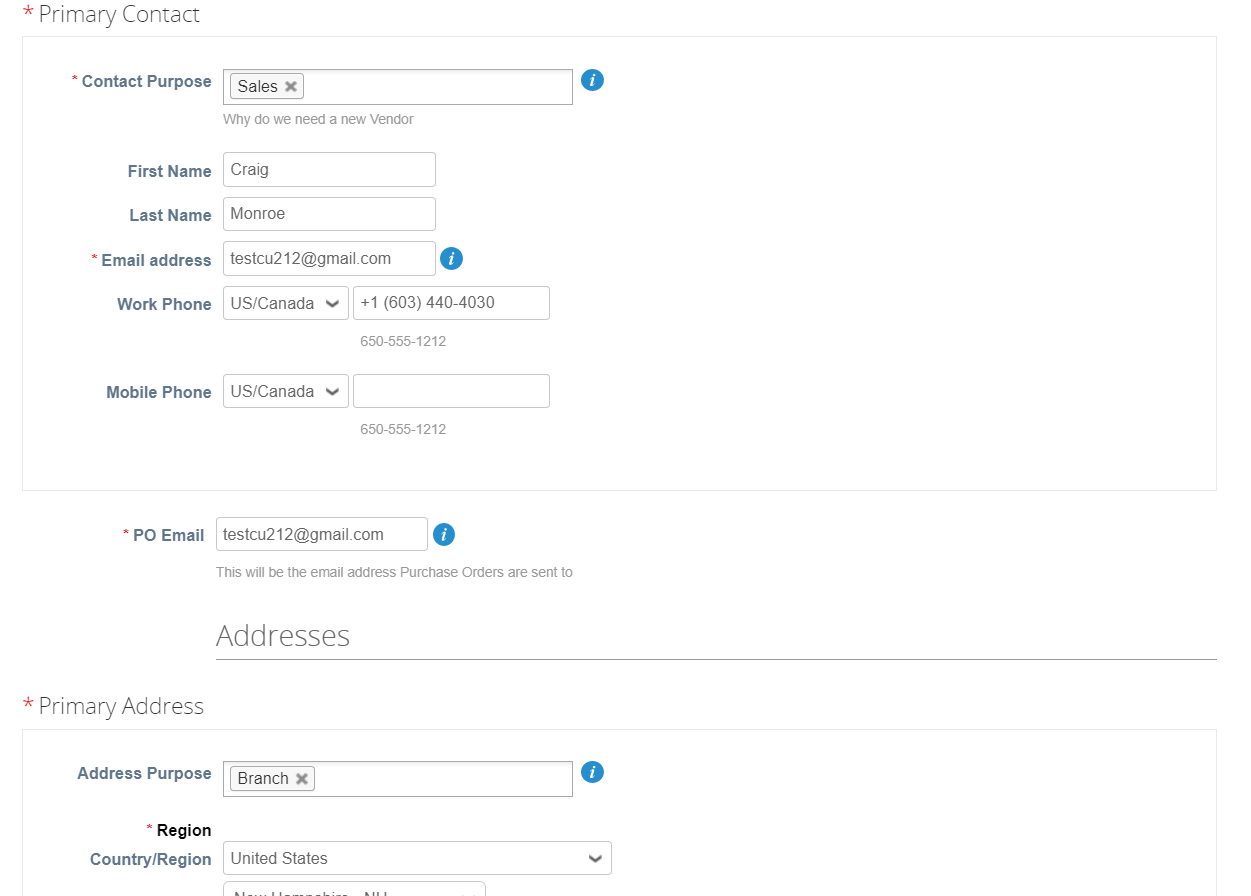 Enter the Tax Registration Information & Attach W8/W9 for the Federal Tax Form section
Add Primary Contact, & Primary Address for your facility
Once all information has been updated, scroll to the bottom of the form and submit for approval – Allegro Microsystems will receive the form back for approvals and processing
Next Slide for “Add Remit-To” Section
Two Factor Authenticator – Security
Next the Two Factor Authentication Request will generate. Download the “Microsoft Authenticator Application” located under the App Store on your mobile device and take a photo of the QR Code below to enter the 6 Digit Code required
When completing the Remit To Address section, select the button “Add Remit To”
On the Two Factor Authentication under Settings, please enable for “Payment Changes”
Next select “Create New Remit To Address”
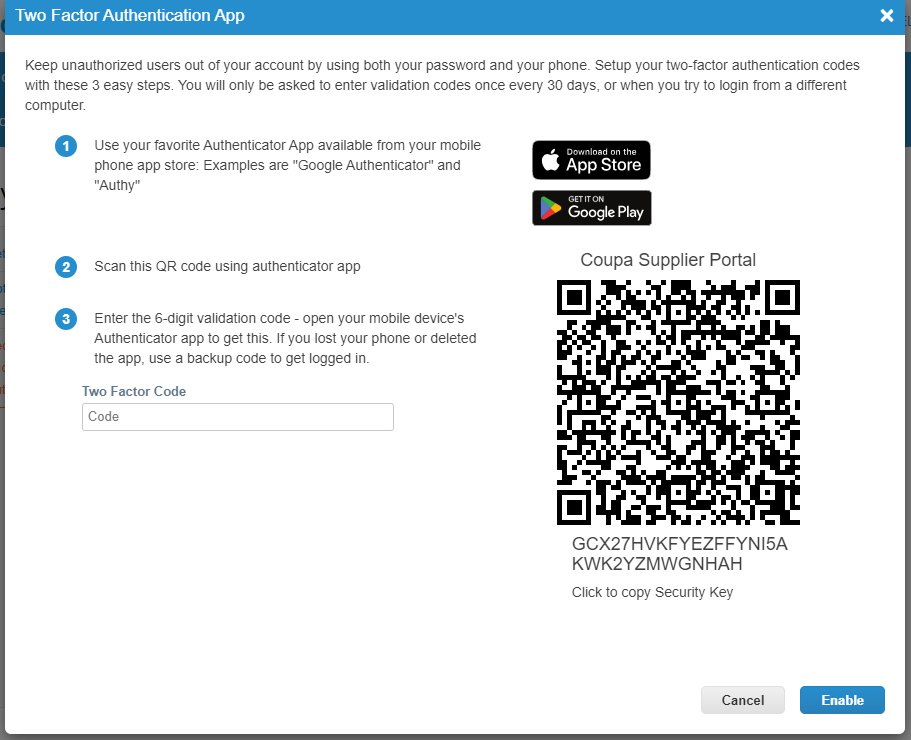 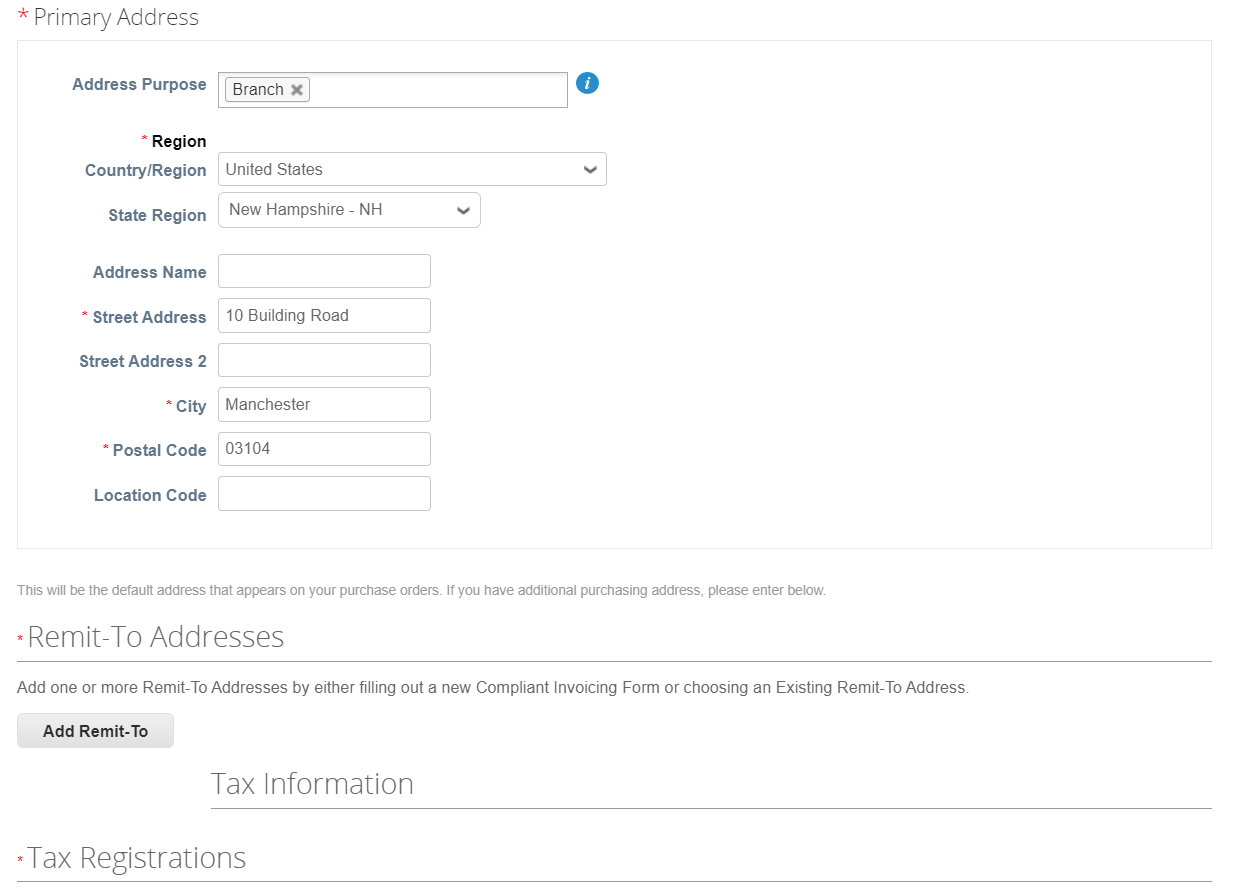 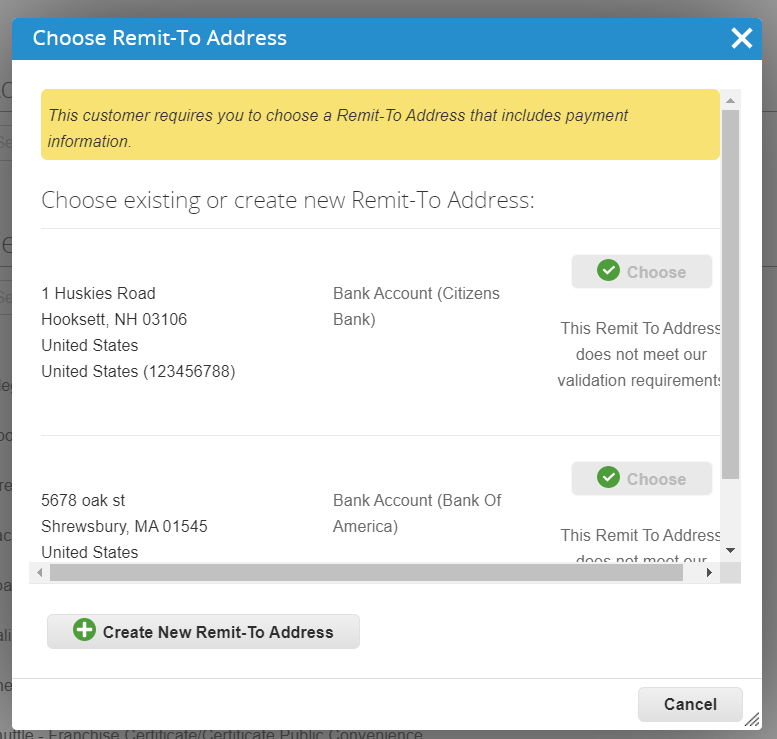 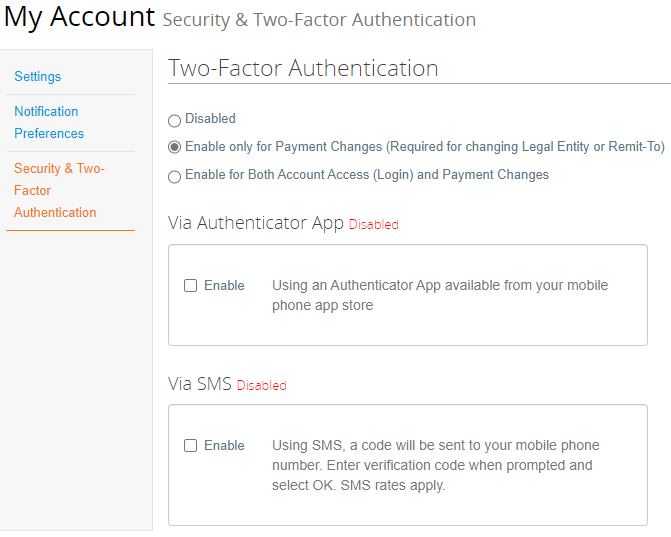 Once these steps are completed, the Two Factor Authenticator will be established for security & you can select “Add Remit To” again to continue completing the Remit To Address section
“Add Remit-To” Section
Select “Done”
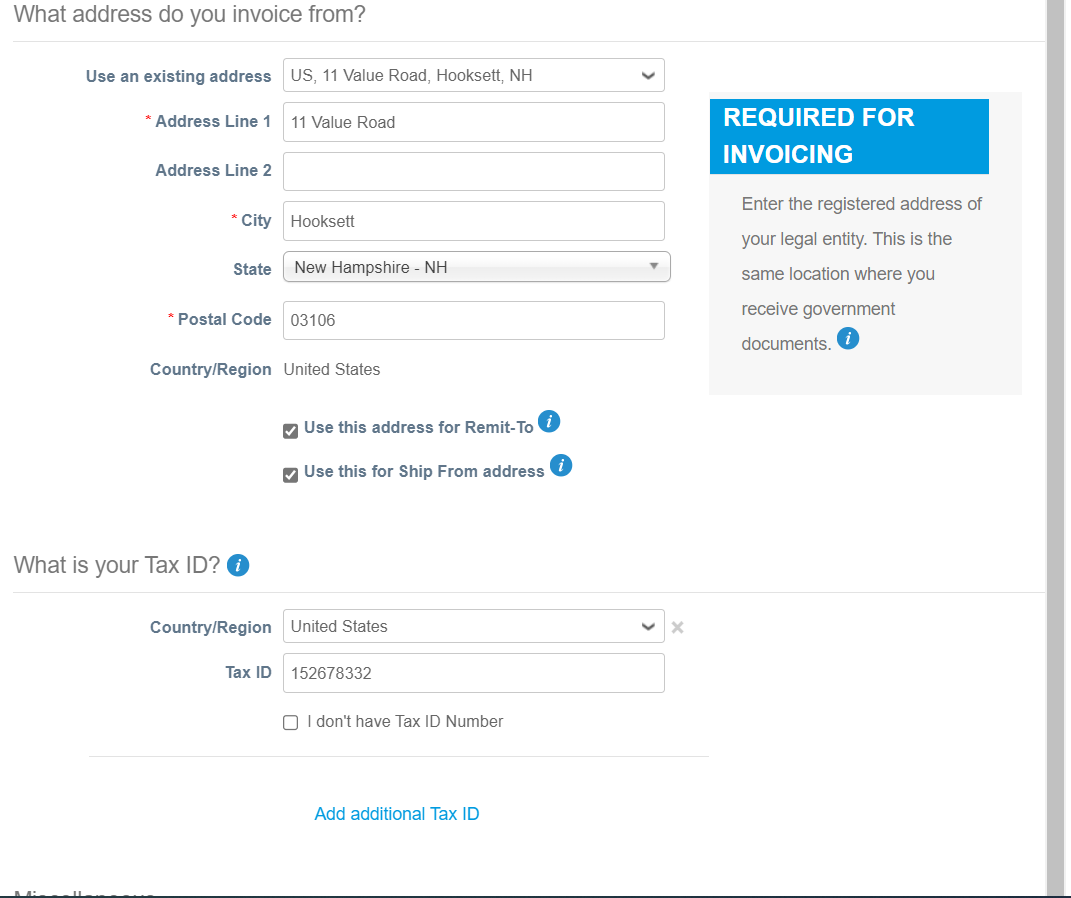 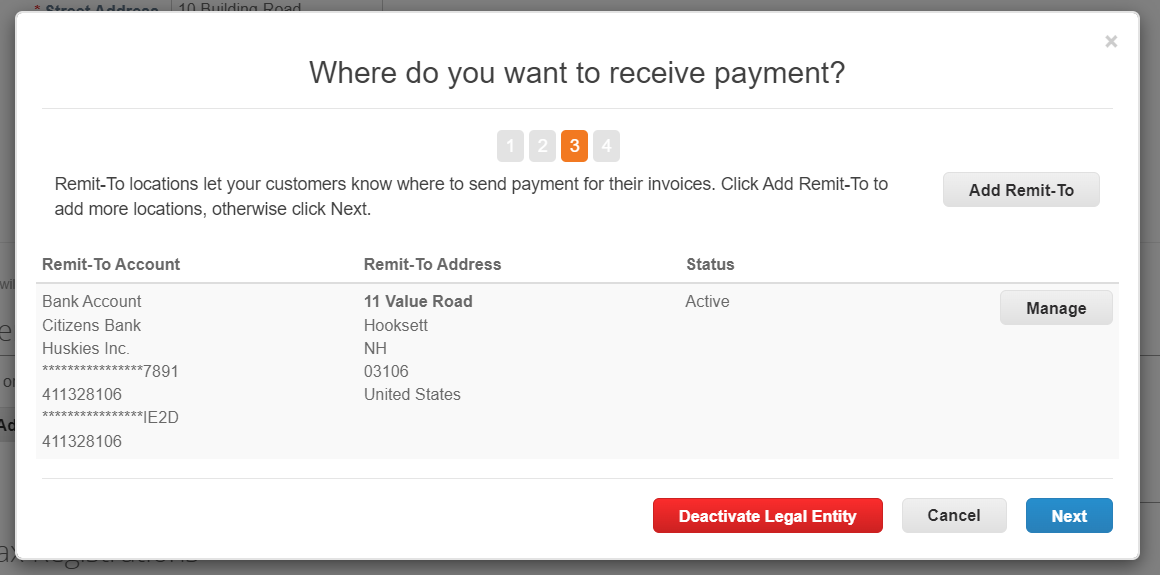 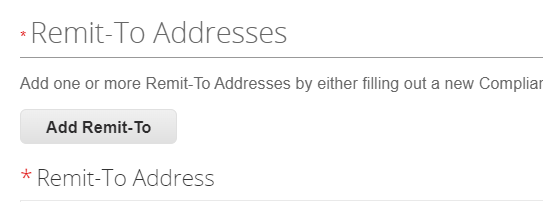 Select “Add Remit-To”
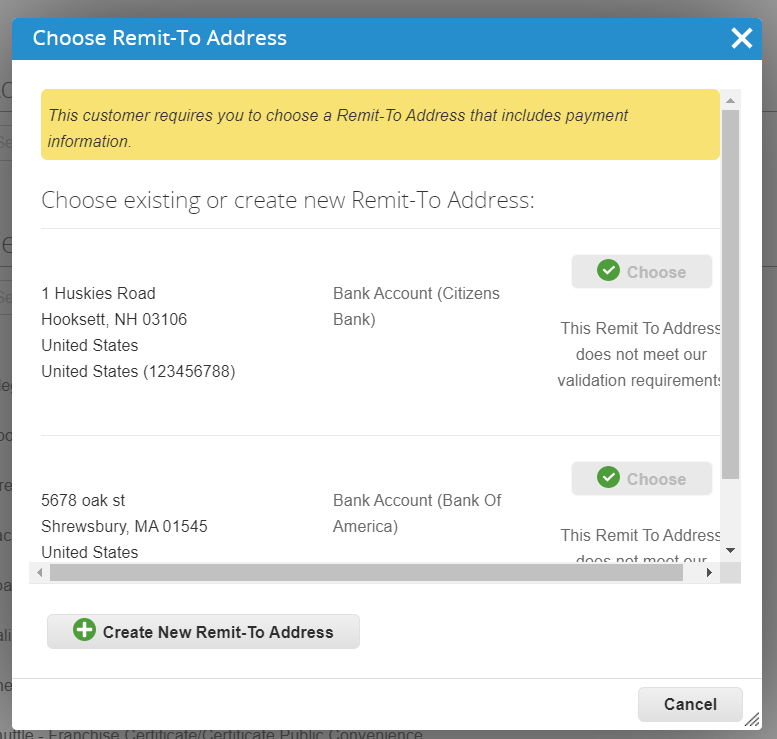 Enter Address you Invoice from & Tax ID
Select “Done”
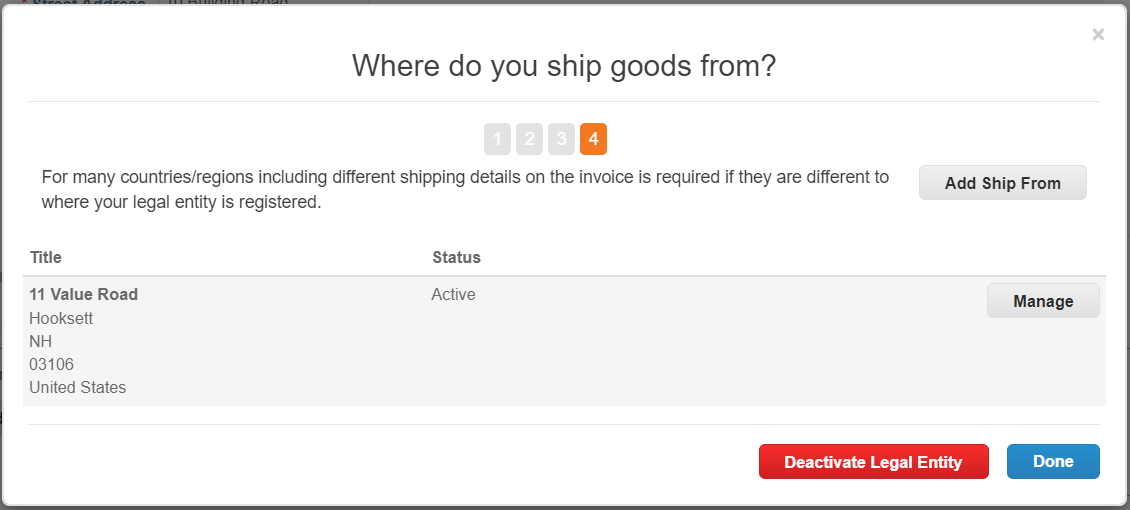 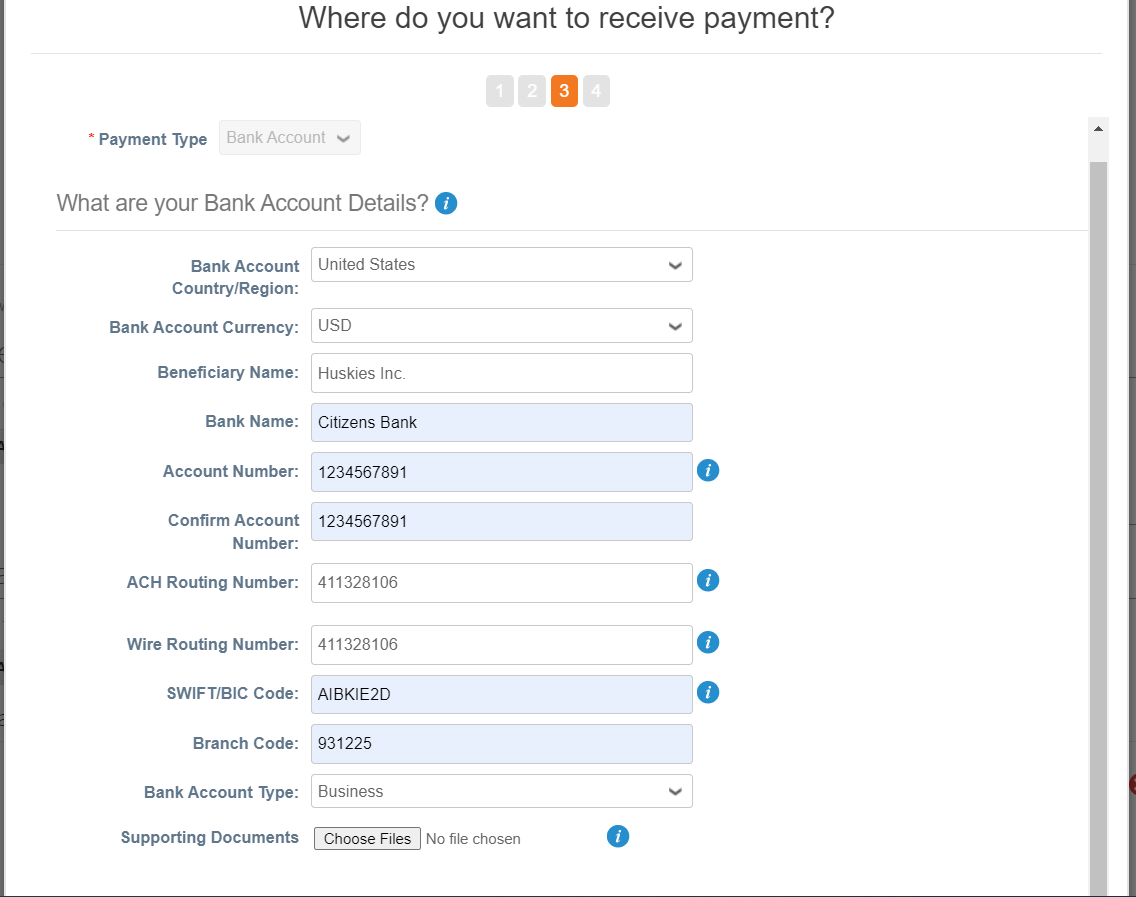 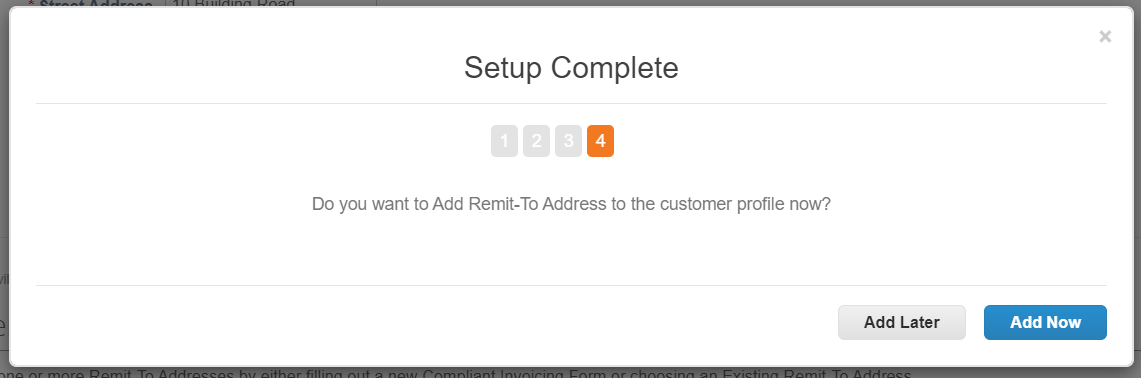 Select “Add Now”
Select “Create New Remit-To Address”
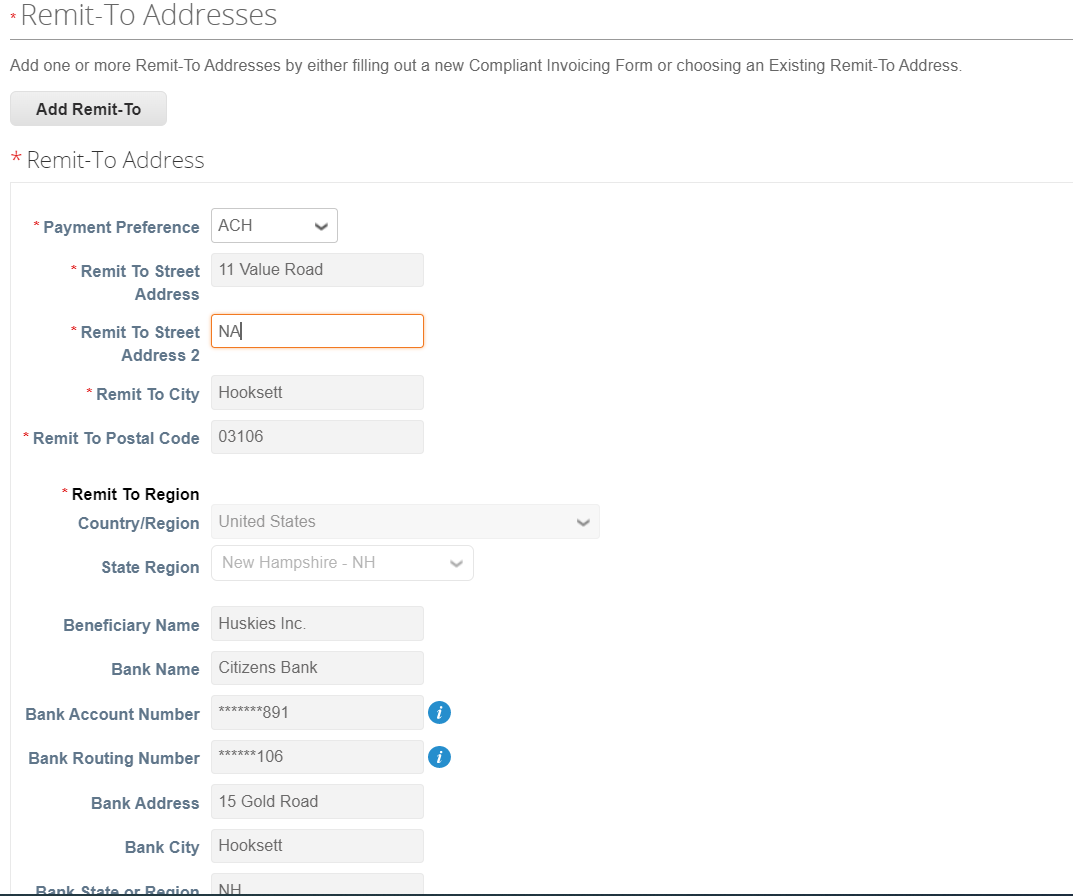 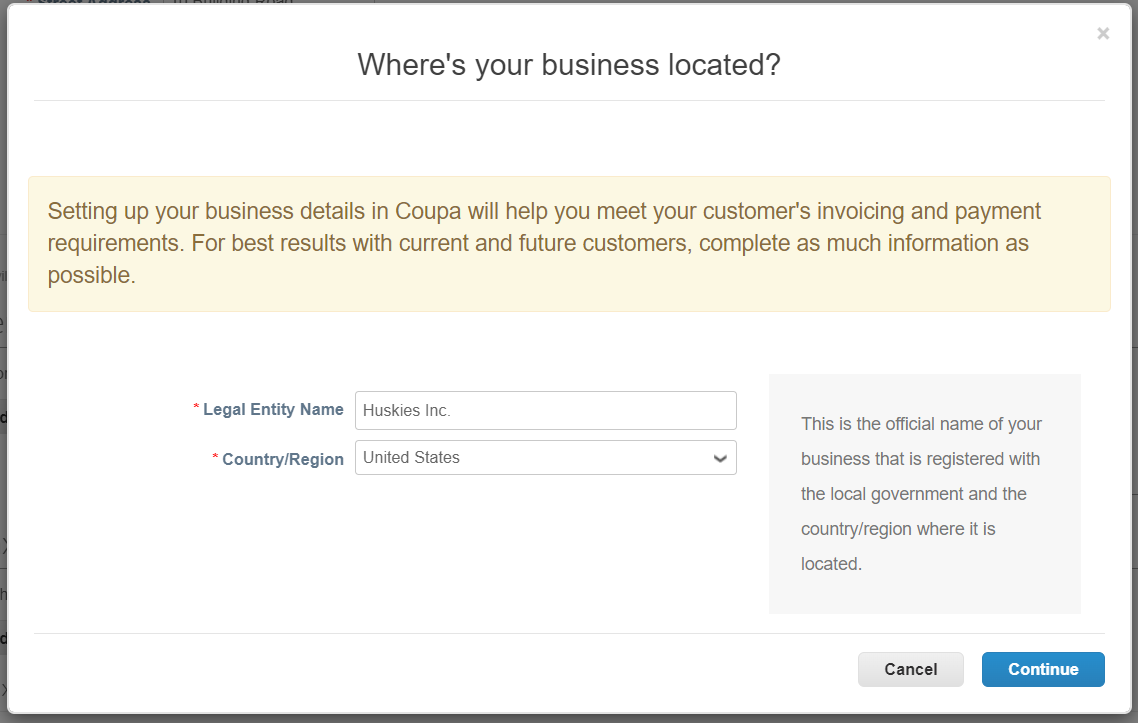 Enter Bank Account Details and Bank Address below
Enter “ACH” for Payment Preference & enter “NA” for Remit To Street Address 2
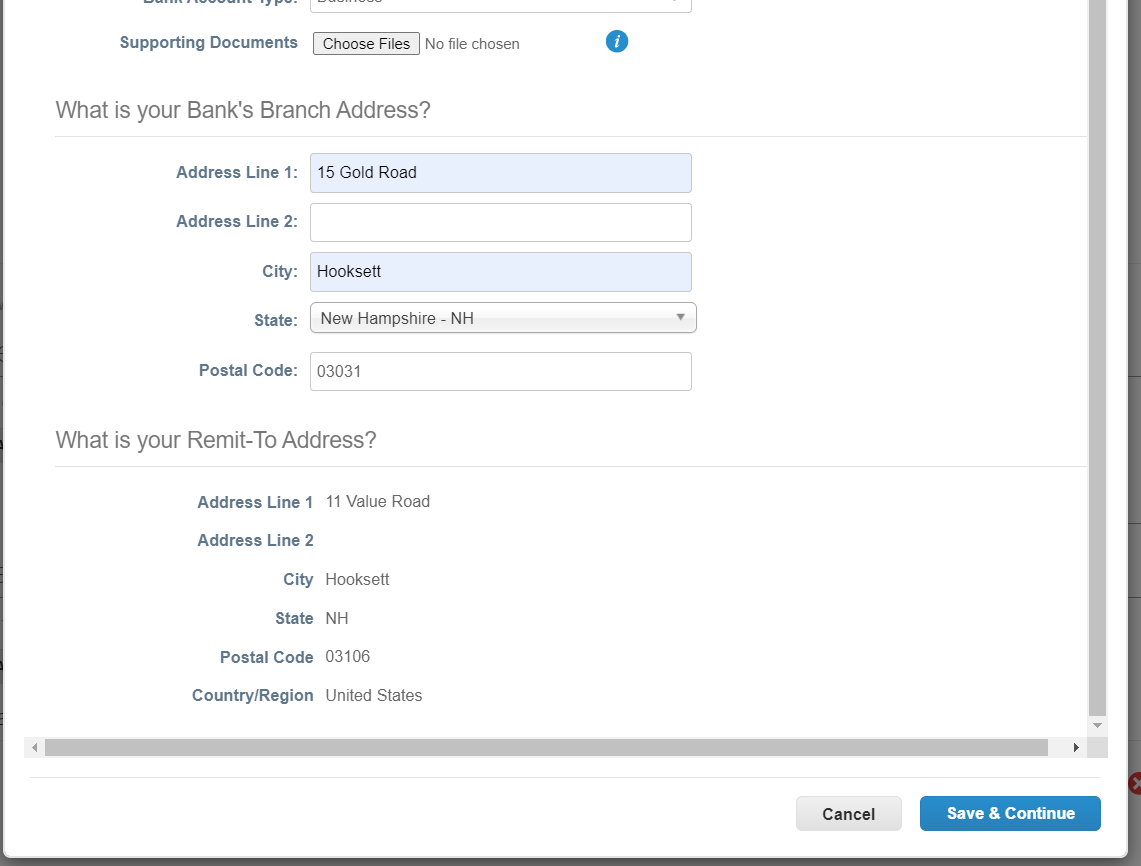 Enter the Legal Entity Name & Country/Region for your facility
Do You Need to Edit the SIM 2 Information Request Form already submitted?
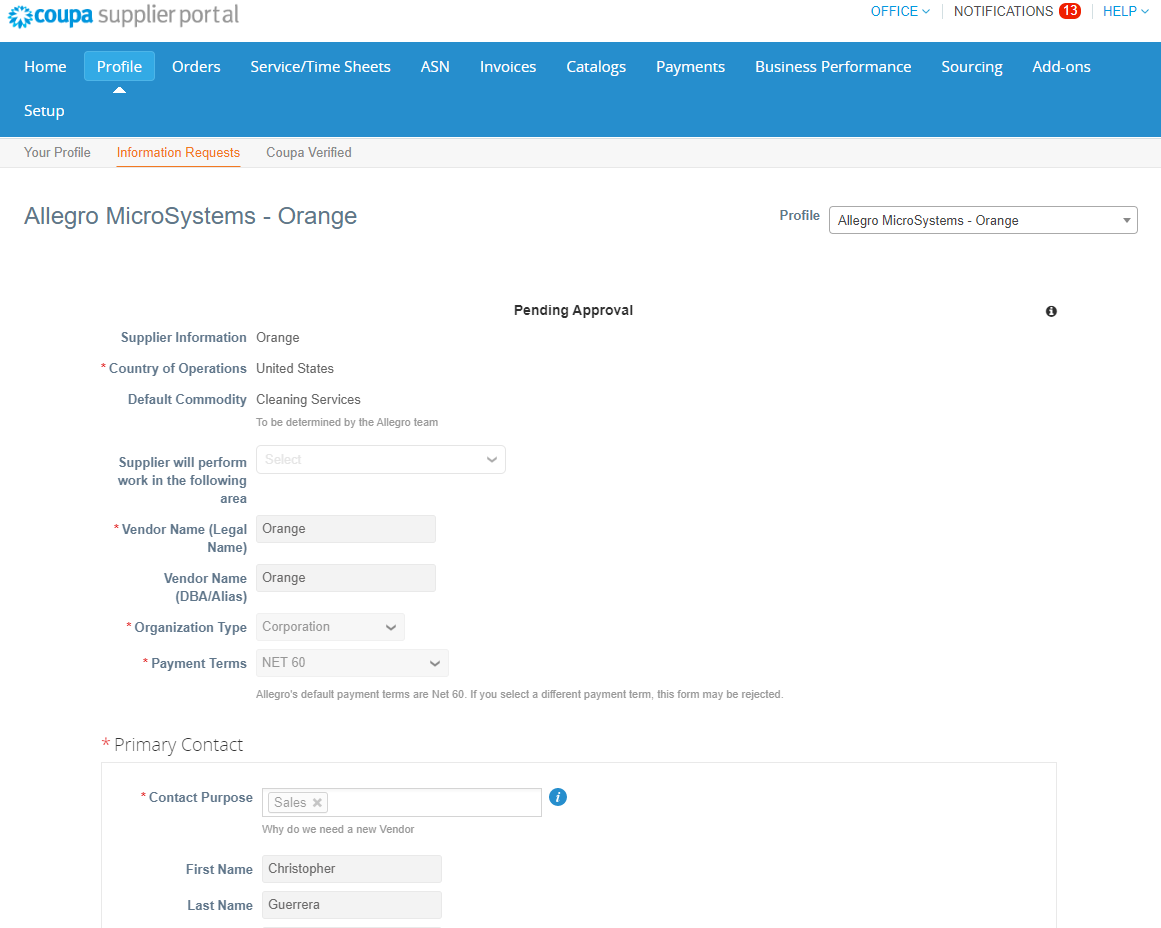 Option 1 - If the SIM 2 form has already been submitted & requires editing, scroll to bottom of the form & select “Withdraw”

This will allow for the form to become editable for updates

Green notification at top of screen will pop-up once the form has been “Withdrawn” successfully
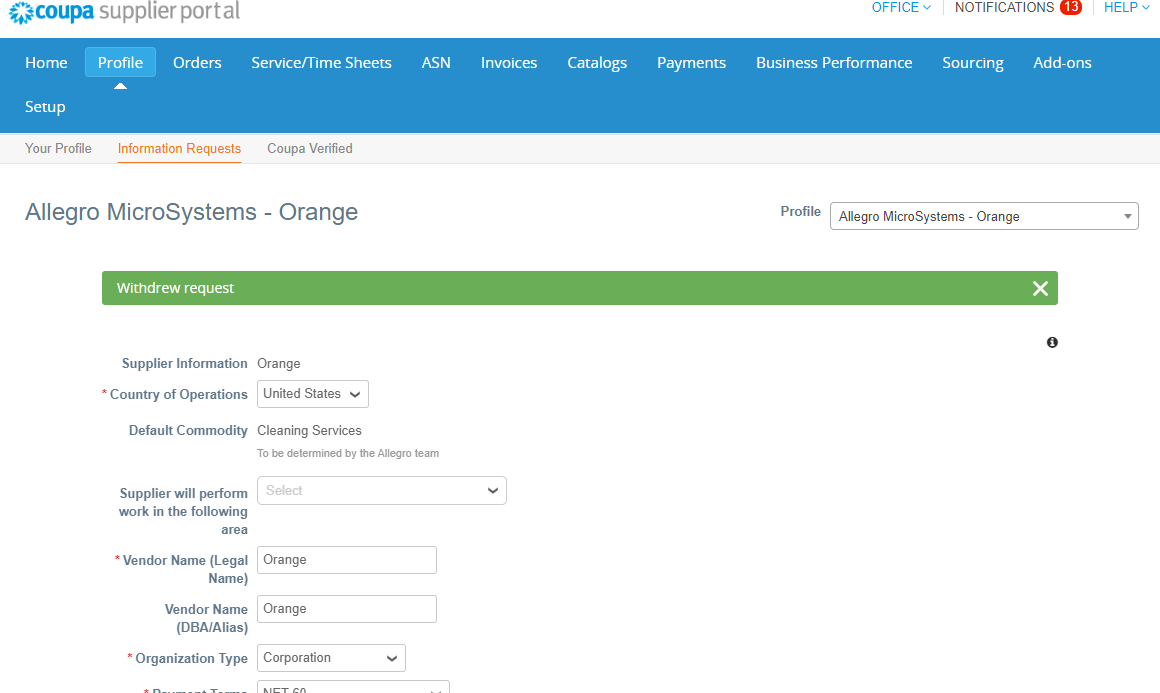 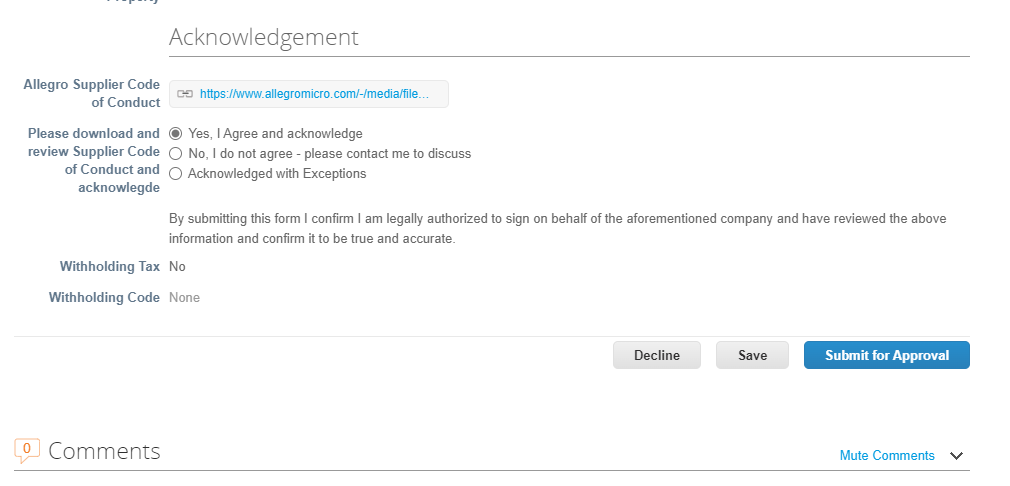 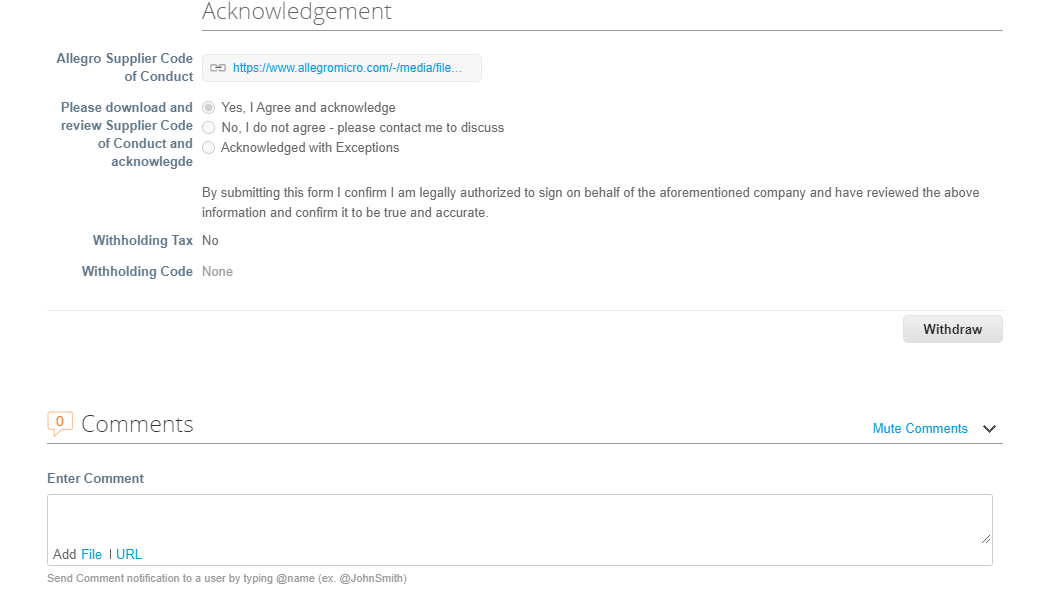 Option 2 – If the SIM 2 form has been rejected by the US Treasury team, form will be editable once opening the form again

Open the SIM 2 form & begin editing the form

Scroll to the bottom of the form & select Submit for Approval to have this processed by Allegro
Supplier Landing Page:Suppliers | Allegro MicroSystemsCoupa Frequently Asked Questions:https://supplier.coupa.com/help/faqs/Coupa Procurement Contactcoupaprocurement@allegromicro.com